Connectivity
Session Overview
Welcome & Introductions
Background
Connectivity Considerations & Recommendations
Exemplar Rapid Fire Presentations
Brainstorming Activity
Broadband/Wireless Capacity Activity
Policies & Initiatives
Reflection & Wrap-Up
[Speaker Notes: Introduce yourself, review the key sections and any logistics for the session.]
Purpose of the Workshop
Provide participants, typically school and district leaders, with the opportunity to gain knowledge and resources to develop and enhance their infrastructure to support digital learning.
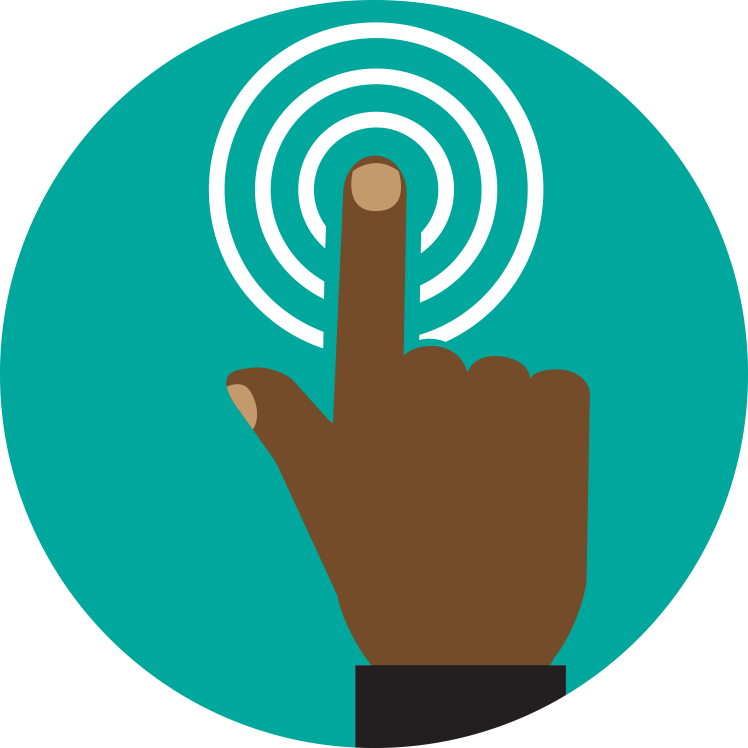 [Speaker Notes: Refer to FG, Page 1-2.]
Objectives
Learn more about connectivity options for networks, Wi-Fi, and devices from colleagues and experts
Hear from colleagues on best practices for implementation
Collaborate with colleagues on key questions related to connectivity implementation
Acquire resources to support infrastructure planning and implementation
Develop and maintain relationships with other district and state leaders
[Speaker Notes: Refer to FG, Page 1-2.]
I’m Here and I’m In
Share your name and title and in 1 short sentence why they are attending the meeting   

Ask participants to say:
“I’m here and I’m in”
[Speaker Notes: Introduce the welcome activity to help you better understand who is in the audience and to get participants engaged. 
Refer to FG, Welcome Activity, page 2 for activity instructions]
Overview
Comprehensive infrastructure provides all students and teachers with the resources they need anytime, anywhere
Infrastructure includes broadband connectivity, hardware, software, and administrative tools
Infrastructure also includes people, processes, learning resources, policies, and sustainable models for improvement
[Speaker Notes: Provide background information 
Refer to FG, Background, page 3-4.]
Overview
Enables schools to expand learning options
Empowers students to
Create content
Participate in virtual courses
Collaborate with experts or other students remotely
[Speaker Notes: Provide background information 
Refer to FG, Background, page 3-4.]
Overview
Quick Facts
Cisco predicts that global internet traffic will be over 50,000 Gbps by 2019, more than triple the current traffic rate.
Education Networks of America (ENA), based on its experience delivering connectivity to over 5,500 schools and libraries, continues to observe and projects into the future an internet growth rate of 65% per year.
EducationSuperHighway predicts that the typical school district will need to triple its bandwidth in the next three years.
CoSN’s Infrastructure Survey states that 39% of districts report projected growth in the next 18 months between 50% and 499%.
[Speaker Notes: Provide background information 
Refer to FG, Background, page 3-4.]
Attaining Broadband District-Wide
[Speaker Notes: Refer to FG,  Background.]
Discussion Questions
Share one thing that is similar about your school/district and the featured video. 
How has your state/district worked with business and non-profit partners to increase broadband access and speed?
Do your students lack robust broadband access at home?
Connectivity Considerations
2017 National Education Technology Plan identifies the essential components necessary to support learning
Ubiquitous connectivity
Powerful learning devices
High-quality digital learning content
Responsible Use Policies (RUPs).

Building Technology Infrastructure for Learning Guide  
Understanding types of available connectivity	
Four paths for connecting districts and schools				
Cost drivers and funding sources to consider
Special considerations for rural areas
[Speaker Notes: Refer to FG, Connectivity Considerations]
Connectivity Consideration
Bandwidth capacity determines which digital instructional materials and educational applications students and educators can effectively leverage in the classroom
Connectivity
Implementation of 
High-capacity and widely available broadband networks
Utilization of wireless networks
Connectivity Recommendations
[Speaker Notes: Refer to FG, Connectivity Considerations]
Connectivity Recommendations
[Speaker Notes: Refer to FG, Connectivity Considerations]
Exemplar Rapid Fire Presentations
Add presenter name, district/school
Discussion Questions
How is your school/district similar to the exemplar?
Are there practices shared that your school/district can implement right away? 
What are some of your challenges?
[Speaker Notes: Ask one or two exemplar schools/districts to share their background and experience regarding collaborative leadership for learning. The presentations should be 5-7 minutes and prepared in advance of the workshop. Additional information about presentations can be found in the Logistics resource. 
Refer to FG, Collaborative Leadership for instructions. You can also refer to the Logistics Resource for tips]
Brainstorming Activity
What do you think of when you hear the word “connectivity”?
Where does your district/school have wireless hotspots?
What types of devices do your teachers and students use?
[Speaker Notes: Refer to FG, Brainstorming, page 5 for activity instructions]
Broadband/Wireless Capacity Activity
How Is your district/school building capacity to support an evolving infrastructure for learning in the digital age?
Is the broadband infrastructure sufficient for simultaneous access for most users?
How is wireless connectivity supporting connectivity?
Is wireless available on campus in all learning spaces?
Does your network have adequate security and levels of access?
Does your school/district have adequate internet access to fully utilize digital instructional materials and resources (i.e., speed, reliability)?
Do your students and teachers have access to devices at school and outside of school?
[Speaker Notes: Refer to FG, page 7 for activity instructions]
Policies & Initiatives
Does your state have policies/guidelines for broadband connectivity?
Are there local policies/practices that can be updated to support equitable connectivity for all learners? 
Which stakeholders and influencers need to be involved in the conversations?
[Speaker Notes: Encourage discussion on how state and local leaders can build capacity for connectivity by coordinating efforts and engaging in strategic planning. State policies in support of broadband and Wi-Fi access provide guidance to districts and schools to help ensure long-range infrastructure planning to support robust broadband access in schools. 
These questions can also be used as key topic areas for follow-up workshops. 
Refer to FG, Policies & Initiatives, page 7]
Reflection & Wrap-Up
Audience Challenge
What can you do when you return to your position to help move the marker forward?
Create a calendar appointment to remind yourself
Mail a postcard to yourself
Invite your colleagues to discuss the issues
[Speaker Notes: Take a few moments to reflect on the session, share details about additional events related to the remainder of the day and engage the participants to take action when they return to their schools/districts. 
Refer to the FG, Reflection, page 7]
Wrap Up
Think about what tools and resources you can use to:
Maintain relationships 
Encourage collaboration
Identify opportunities for on-going professional learning and workshops.
[Speaker Notes: Refer to FG, Wrap Up, page 7.]
Thank You!
Learn more at: 
Transforming Digital Learning: Toolkit to Support Educators and Stakeholders